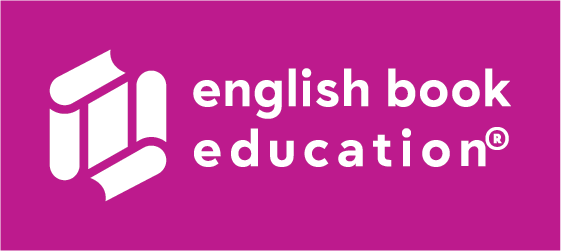 Gia Kvirikashvili 

Accounts Officer
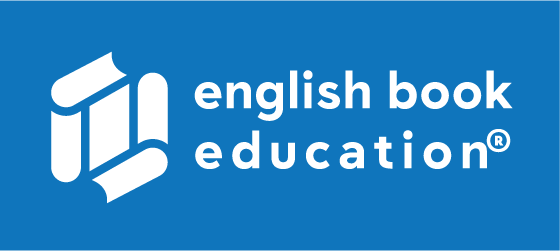 Orders 2020
To guarantee your books - 30th April 2020
Top up Order No later then September 2020
Last order for 2020: End of November 2020
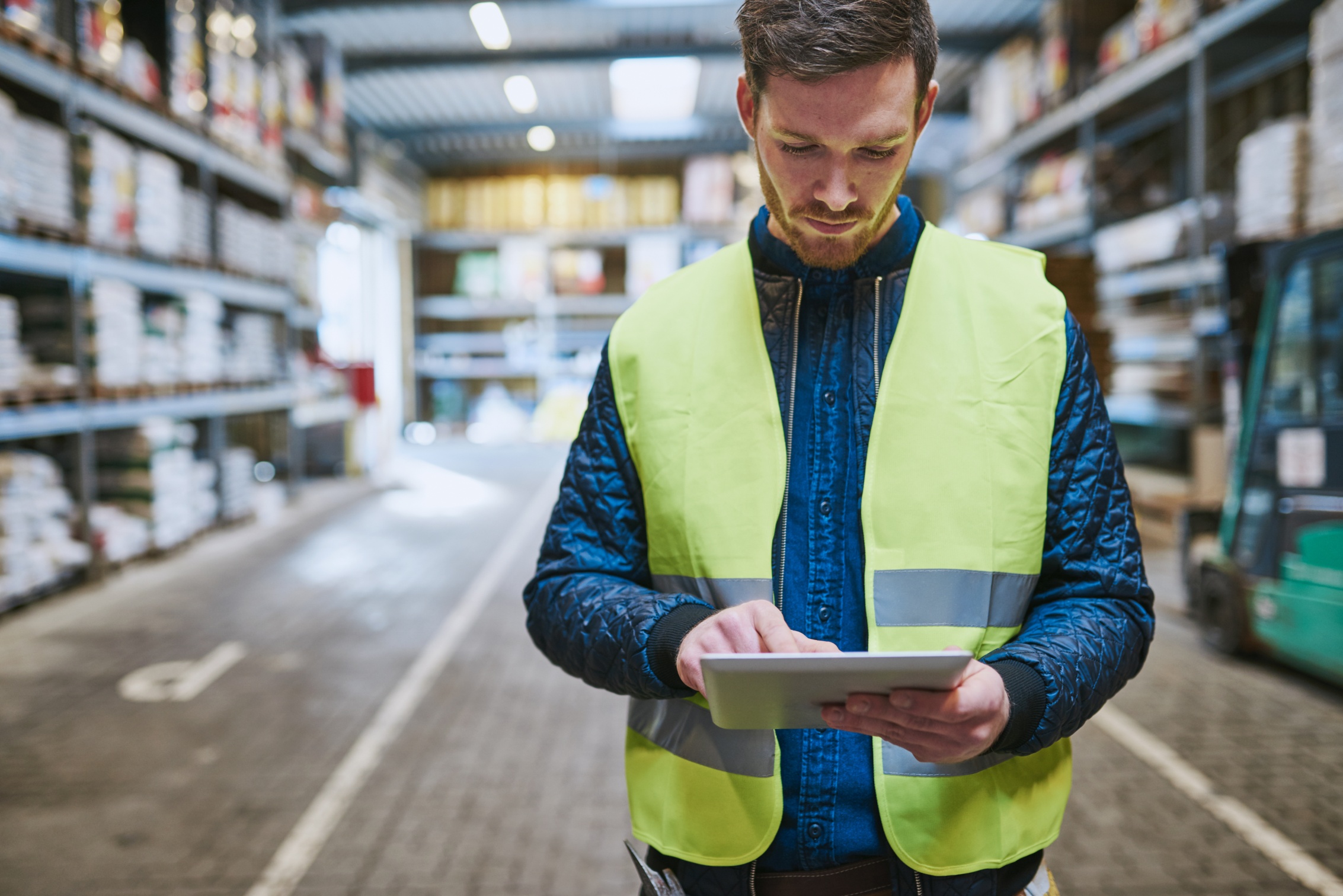 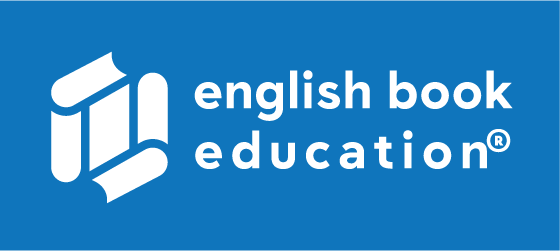 Orders 2020
Gia Kvirikashvili 
g.kvirikashvili@englishbook.co.uk 
Mobile: +995 593 45 47 60
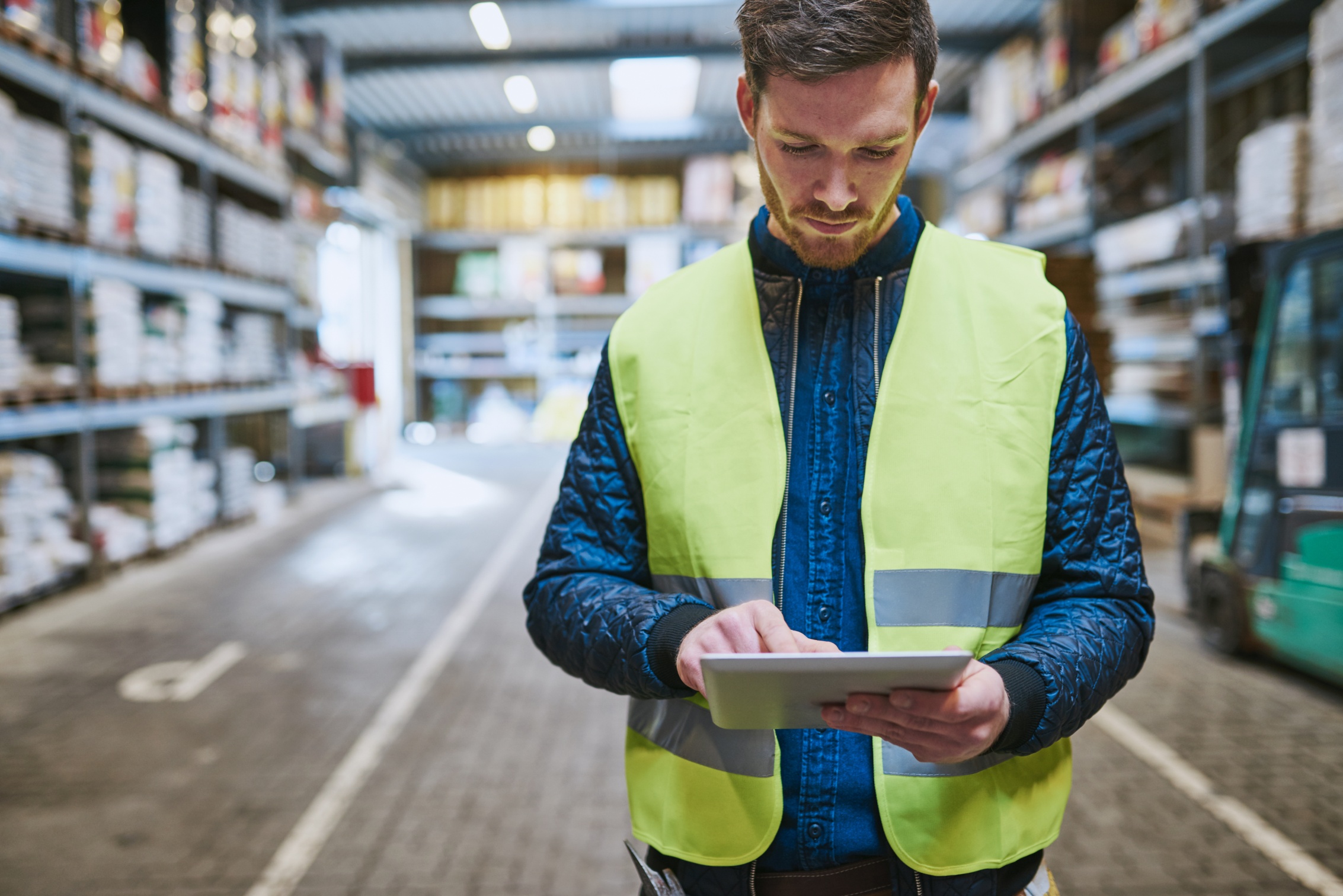 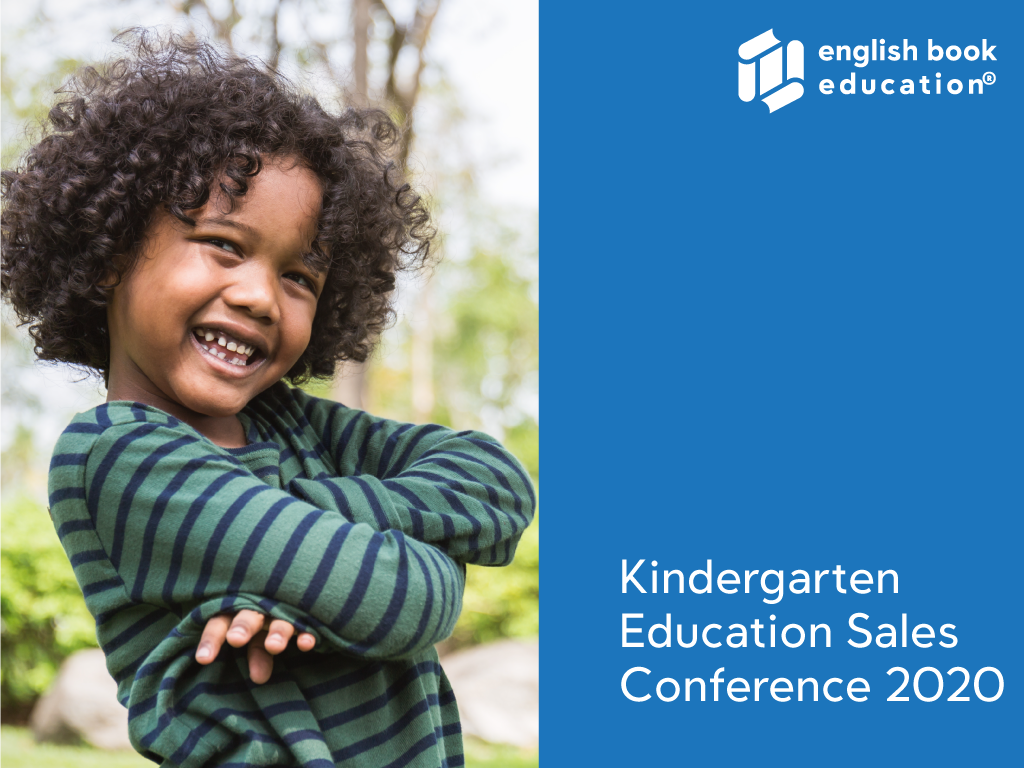